Christmas in Bulgaria
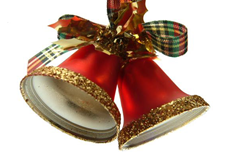 Slide Title
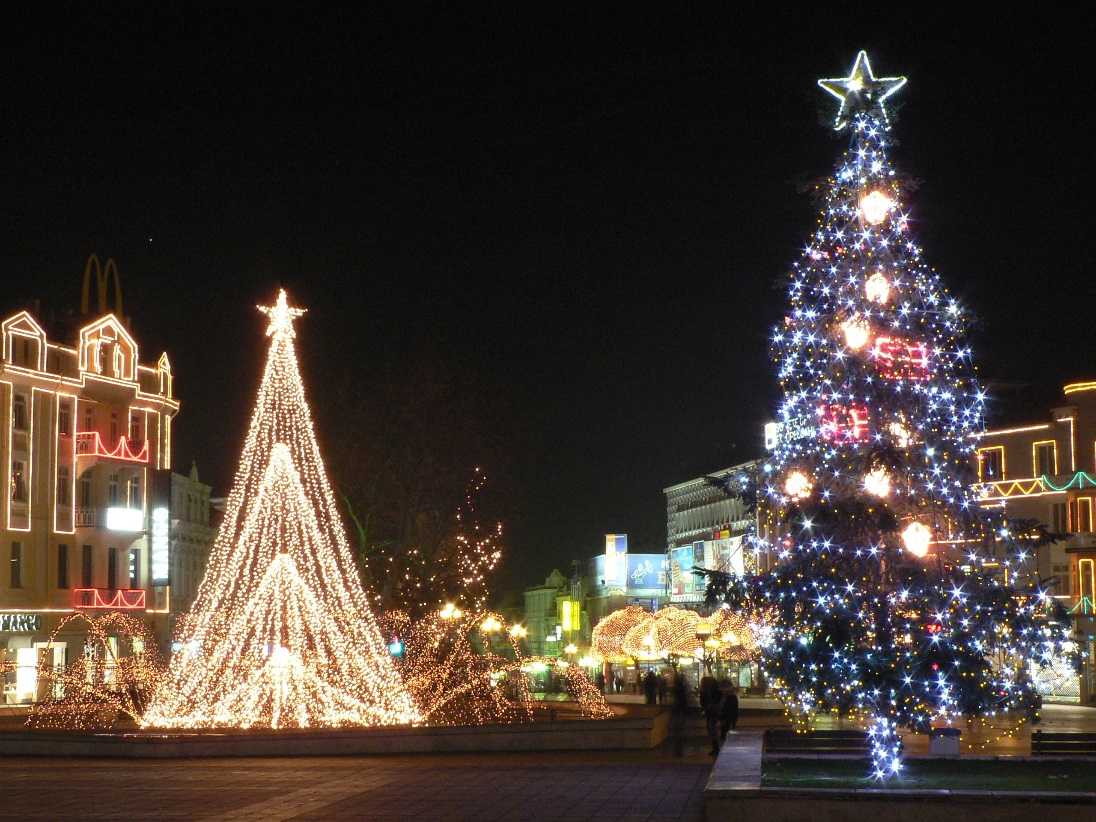 Christmas is a special holiday in Bulgaria.
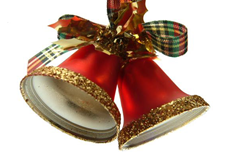 Slide Title
On Christmas Eve all of the family gather around the table.
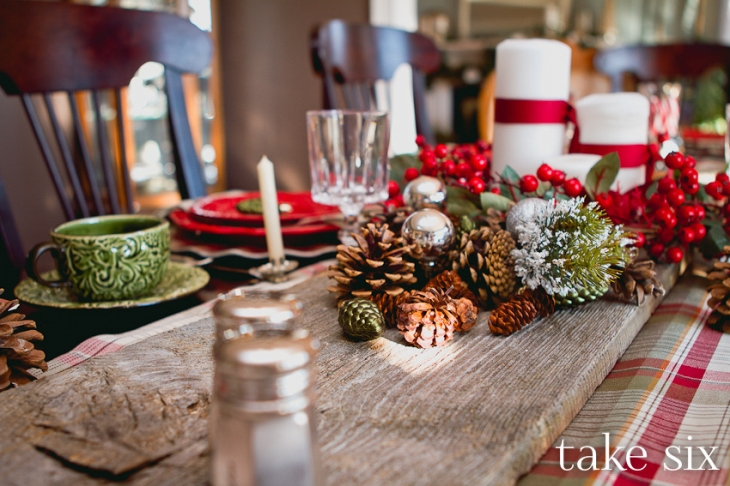 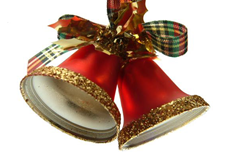 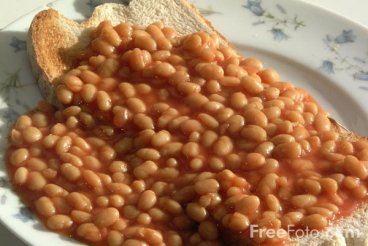 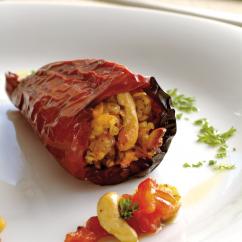 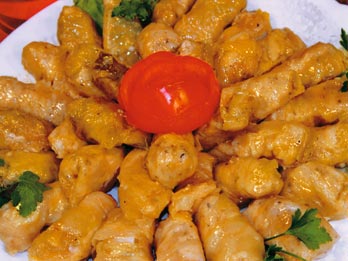 Product B
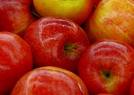 12 meatless meals like: beans, vain or cabbage sarmi (rice which is in a cabbage or vain leaves), stuffed peppers, pickles, different kinds of nuts, apples, honey and a special kind of bread in which is hidden a coin.
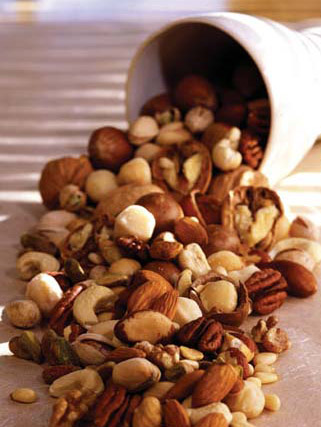 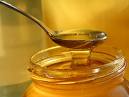 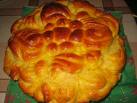 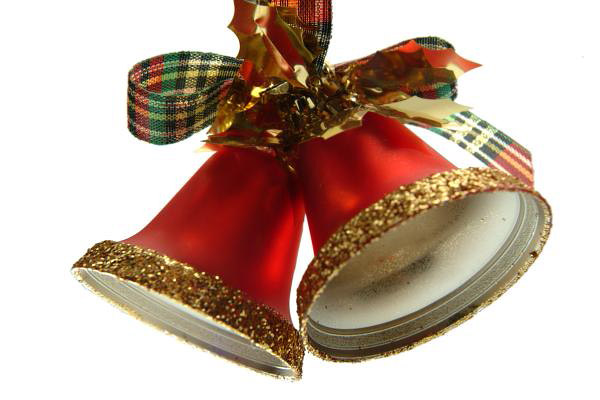 According to the tradition at midnight on Christmas Eve young boys aged 8 to 12 or non-married men form group of about 10-15 boys. The participants are called Koledari.
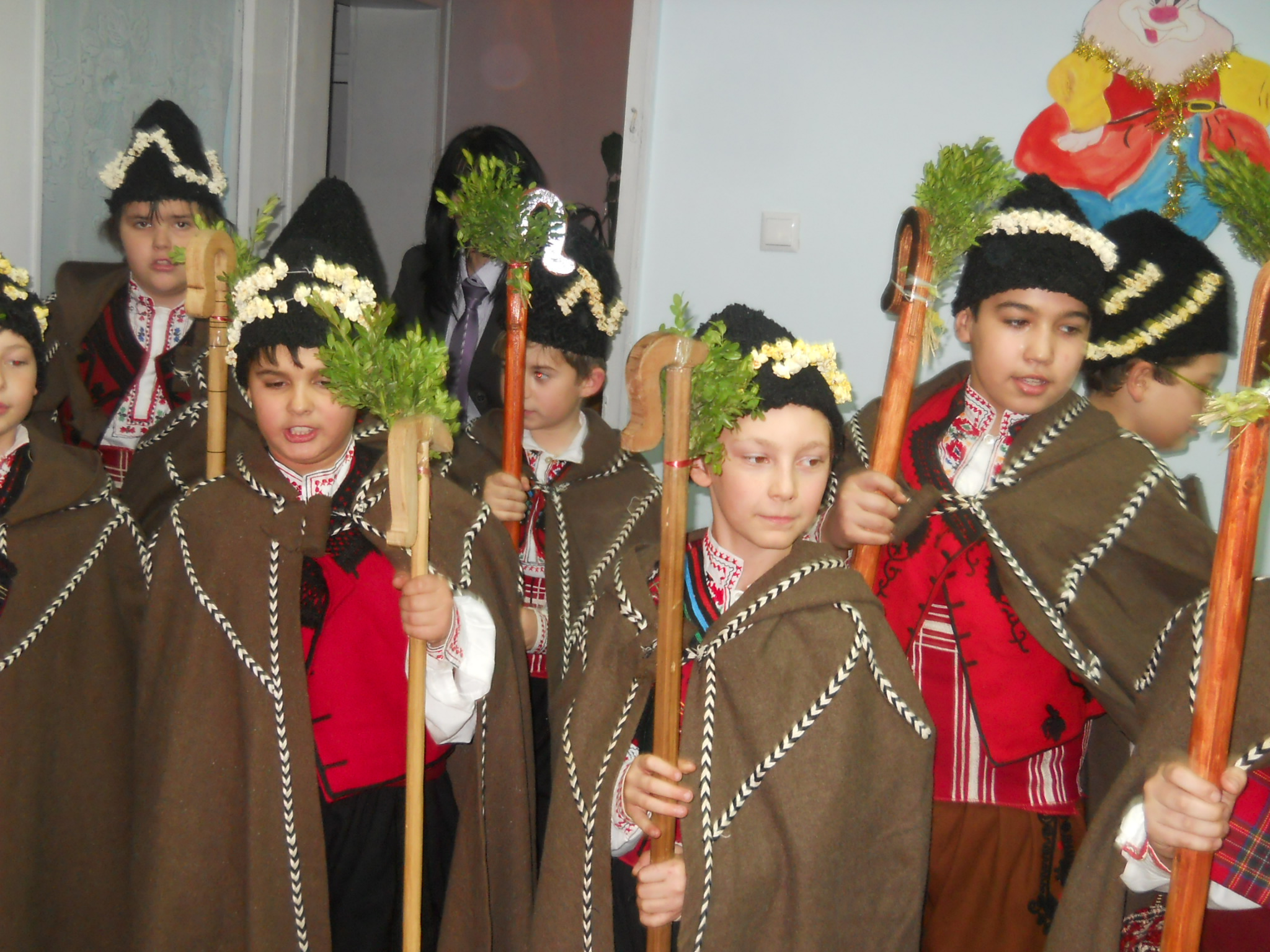 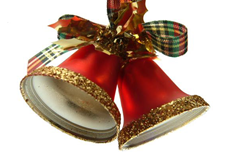 In each home there’s a Christmas tree which is decorated with different balls and colourful lights. Children like this holiday because Santa Clause gives them presents while they are sleeping.
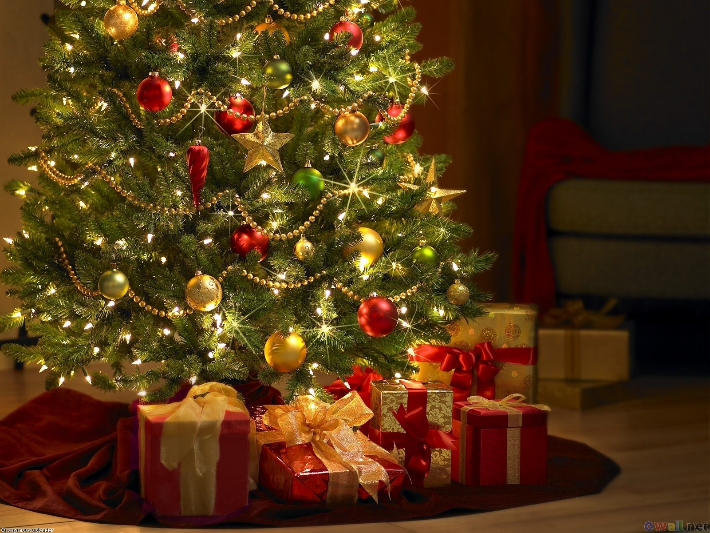 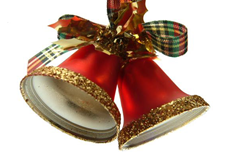 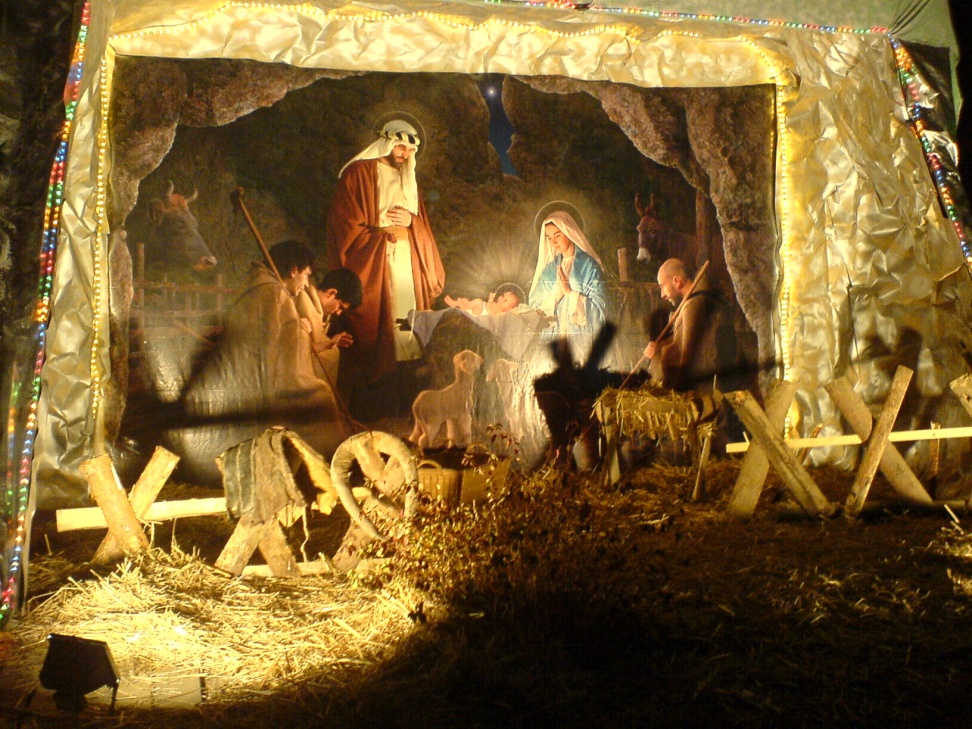 A lot of people go to the church where the liturgy is celebrated. Children recreate the born of Jesus.
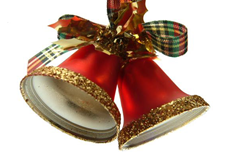